Testing Strategies for Sitecore
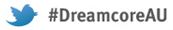 Introductions
Alistair Deneys
Solution Architect at Next Digital
Sitecore MVP
Creator of Revolver for Sitecore
Active Shared Source Contributor
EviBlog / WeBlog
http://adeneys.wordpress.com
What is Unit Testing
Unit testing is a development procedure where programmers create tests as they develop software. The tests are simple short tests that test functionality of a particular unit or module of their code, such as a class or function.
http://cplus.about.com/od/glossar1/g/unittesting.htm

In computer programming, unit testing is a method by which individual units of source code are tested to determine if they are fit for use. A unit is the smallest testable part of an application. In procedural programming a unit may be an individual function or procedure. In object-oriented programming a unit is usually a method.
http://en.wikipedia.org/wiki/Unit_testing
Unit Test Definition 2.0
A unit test is a fast, in-memory, consistent, automated and repeatable test of a functional unit-of-work in the system.

A unit of work is any functional scenario in the system that contains logic. it can be as short as a function, or it can span multiple classes and functions, and it provides internal or business value to the system under test.

Roy Osherove
http://osherove.com/blog/2009/9/28/unit-test-definition-20.html
Complexities of Unit Testing and Sitecore
Traditional App
Sitecore App
How do we isolate our code from Sitecore?
Overview of Testing Techniques
Testing Front End Code
Testing over HTTP
Web browser driver
Instantiate control in test

Testing Back End Code
With HttpContext (codeflood test runner)
Without HttpContext
Demos aplenty
Sacrifice to the Demo Gods
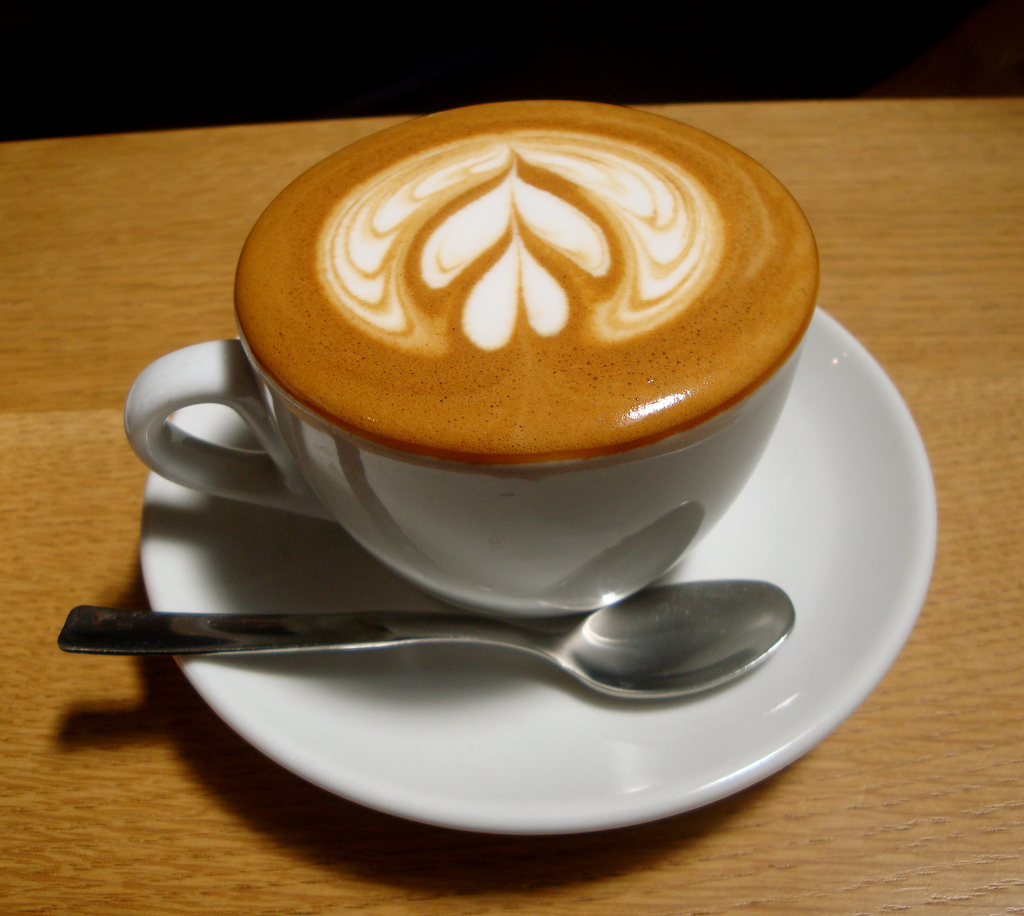 Testing Over HTTP
Basic Process
Request page using HttpRequest
Parse HTML as XML using HtmlAgilityPack
Use XPath to navigate and verify the output
Demo: Testing Over HTTP
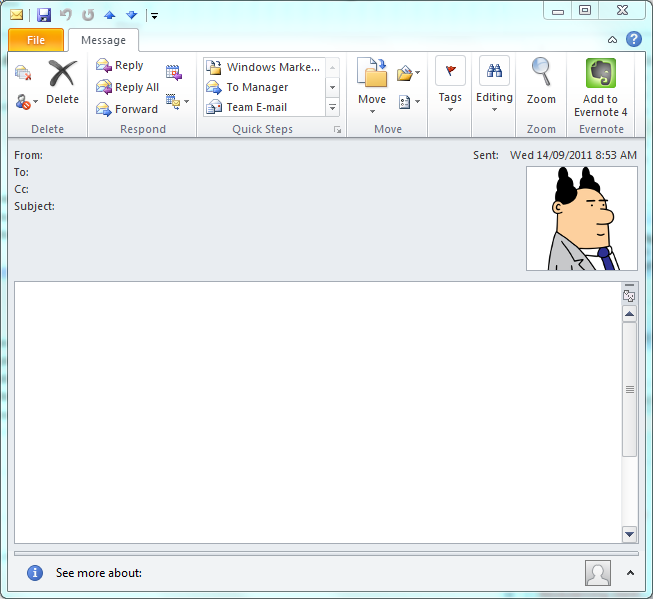 The Boss
The Dev
The Website’s not working
Hi Code Monkey,

The thumbnails aren’t showing up on the page.

Can you fix this ASAP?
Pointy Haired Pete
Testing Over HTTP
Drawbacks
Only tests the static structure
Javascript doesn’t run
Web Browser Driver
Basic Process
Use web browser driver to request page
Use web browser driver to interact with page
Use web browser driver to retrieve data from page

Common Web Browser Drivers
WatiN
Selenium
Demo: Web Browser Driver
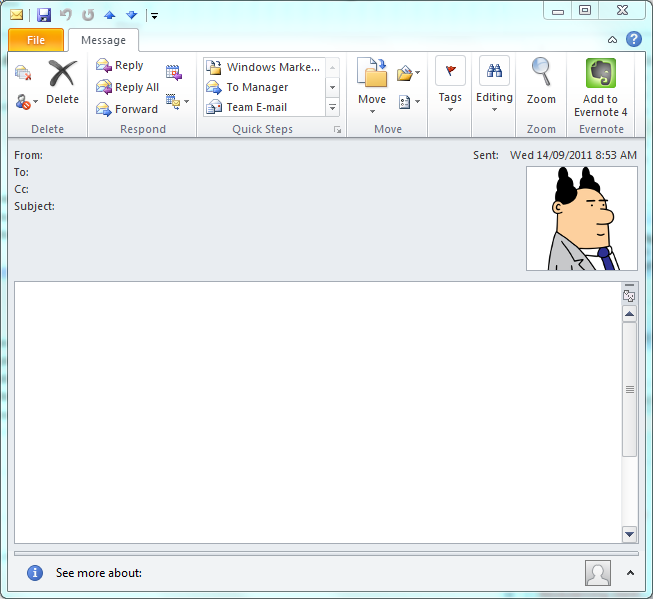 The Boss
The Dev
The Website’s not working
Hi Code Monkey,

When I click on the filter button on the list page the list doesn’t get filtered

Can you fix this ASAP?
Pointy Haired Pete
Instantiate Control
Basic Process
Instantiate a Sitecore control in code
Parse output as XML (might need HtmlAgilityPack)
Use XPath to navigate and verify the output

Note
Test needs to run inside Sitecore application
Demo: Instantiate Control
Setup codeflood Test Runner
codeflood Test Runner
Custom Nunit test runner
Runs Nunit tests
Exists as ASPX so runs inside web application
Tests run in context of web application with HttpContext
http://www.codeflood.net/testrunner
Demo: Setup codeflood Test Runner
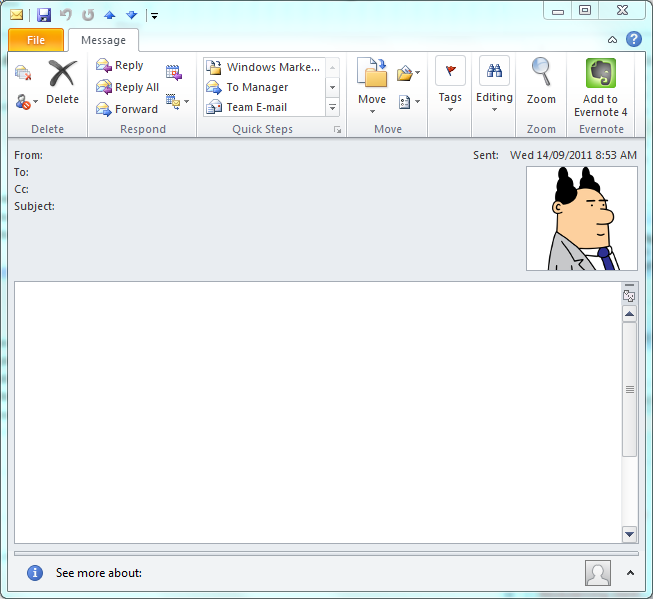 The Boss
The Dev
The Website’s not working
Hi Code Monkey,

Do you have a spare Nokia charger I can borrow?
Pointy Haired Pete
Demo: Instantiate Control
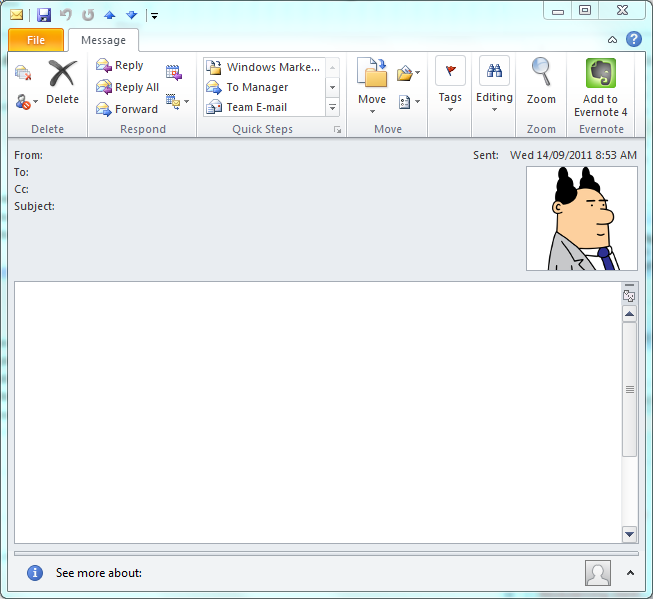 The Boss
The Dev
The Website’s not working
Hi Code Monkey,

When I check the field to exclude a page form the main menu it still gets included.

Can you fix this ASAP?
Pointy Haired Pete
Testing with HttpContext
Basic Process
Use codeflood test runner
Call Sitecore APIs
Verify code execusion
Demo: Testing with HttpContext
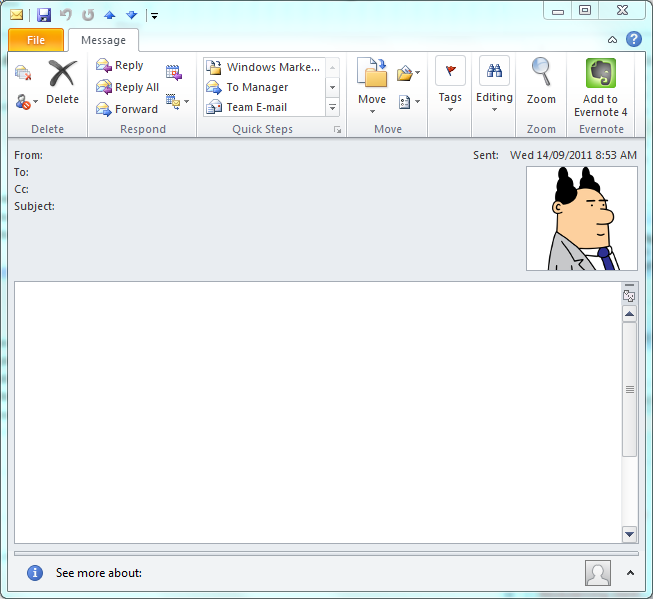 The Boss
The Dev
The Website’s not working
Hi Code Monkey,

That field auto-population thing we spoke about isn’t working.

Can you fix this ASAP?
Pointy Haired Pete
Testing without HttpContext
Basic Process
Copy Sitecore configuration
Call into Sitecore API

Keep in Mind
Page/Request lifecycle doesn’t run
No Sitecore Context
Demo: Testing without HttpContext
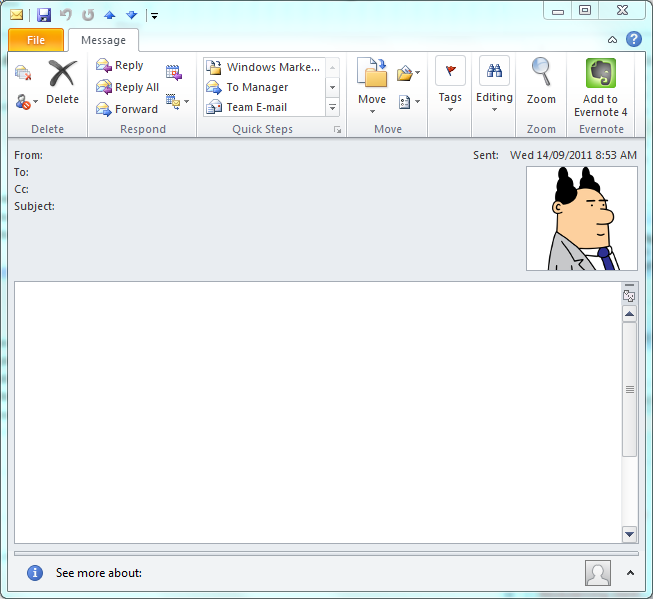 The Boss
The Dev
The Website’s not working
Hi Code Monkey,

Are you sure the category filtering stuff is working properly?

Can you fix this ASAP?
Pointy Haired Pete
Limitations of Techniques
HttpRequest
Test data setup more difficult (though not impossible)
Can’t test dynamic behaviours of page (Javascript, Ajax)

Web Browser Driver
Using PC whilst tests are running may be difficult
Requires proper threading model to run WatiN

Instantiate Control
Request lifecycle doesn’t run
Pipelines don’t run
Limitations of Techniques continued
With HttpContext
Tests may take longer to run

Without HttpContext
Setting up test environment is cumbersome
Test Data
Tests must run in a clean, environment with known inputs
Data required by tests must be created as commencement of test and destroyed at end of test
Create test data in TestSuiteSetup
Destroy data in TestSuiteTearDown
Doesn’t matter if data is created in web DB
Demo: Test Data
Larger Test Data
May be easier to create complex content structures using Sitecore tools, then recreate from XML

Tools to Export XML
Sitecore API
Sitecore Rocks
Revolver
Demo: Test Data from XML
Review
Testing Techniques
Through HTTP (HttpRequest and HtmlAgilityPack)
Web Browser Driver
Instantiate Controls
With HttpContext (codeflood test runner)
Without HttpContext

Test Data
Sitecore API
XML
What’s Next: Massif Massive
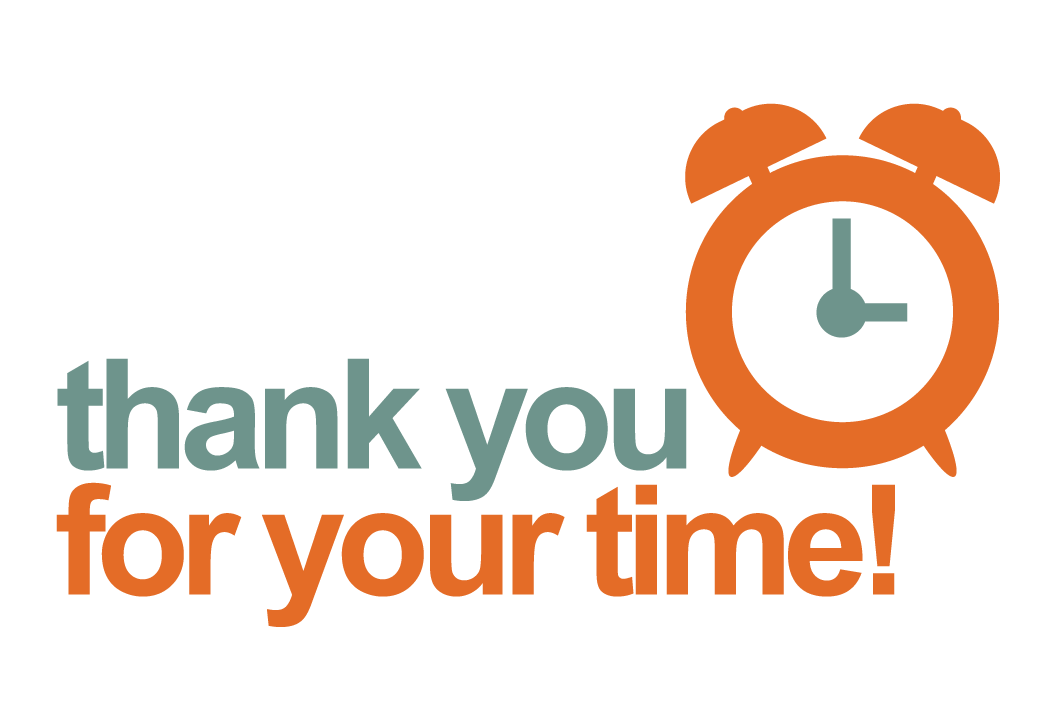